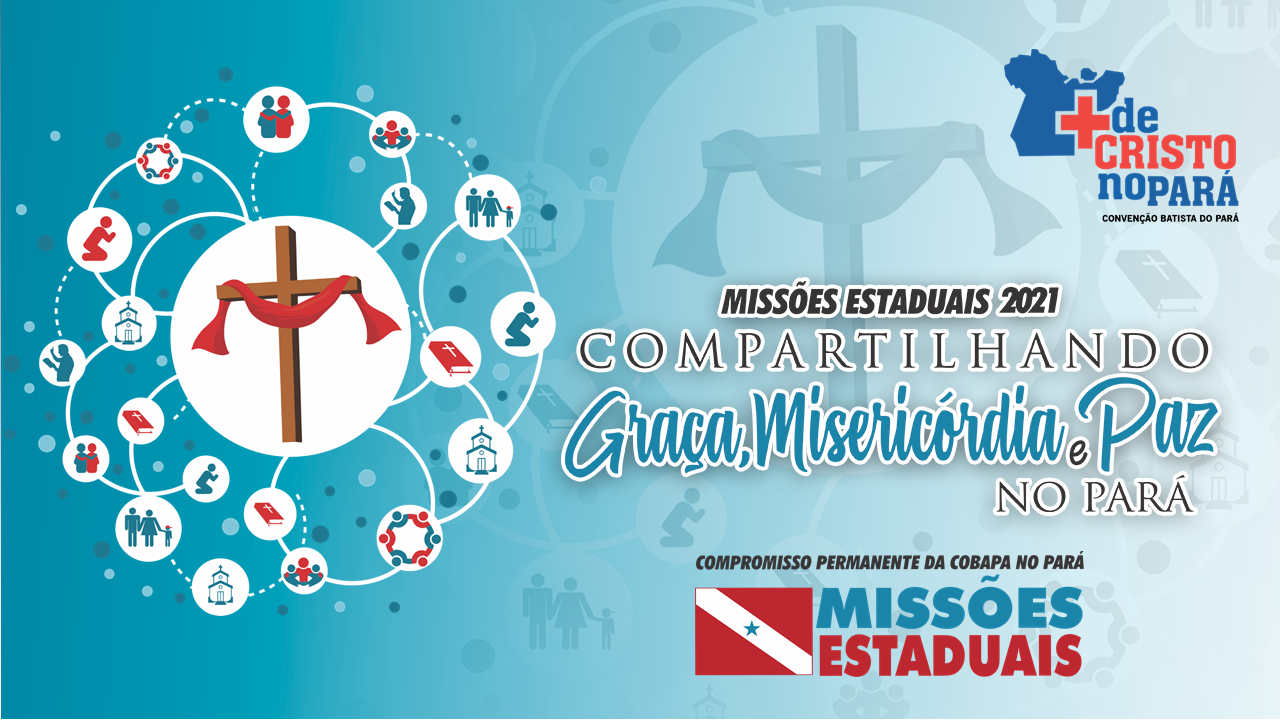 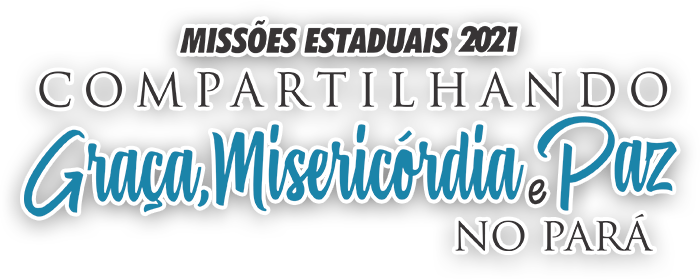 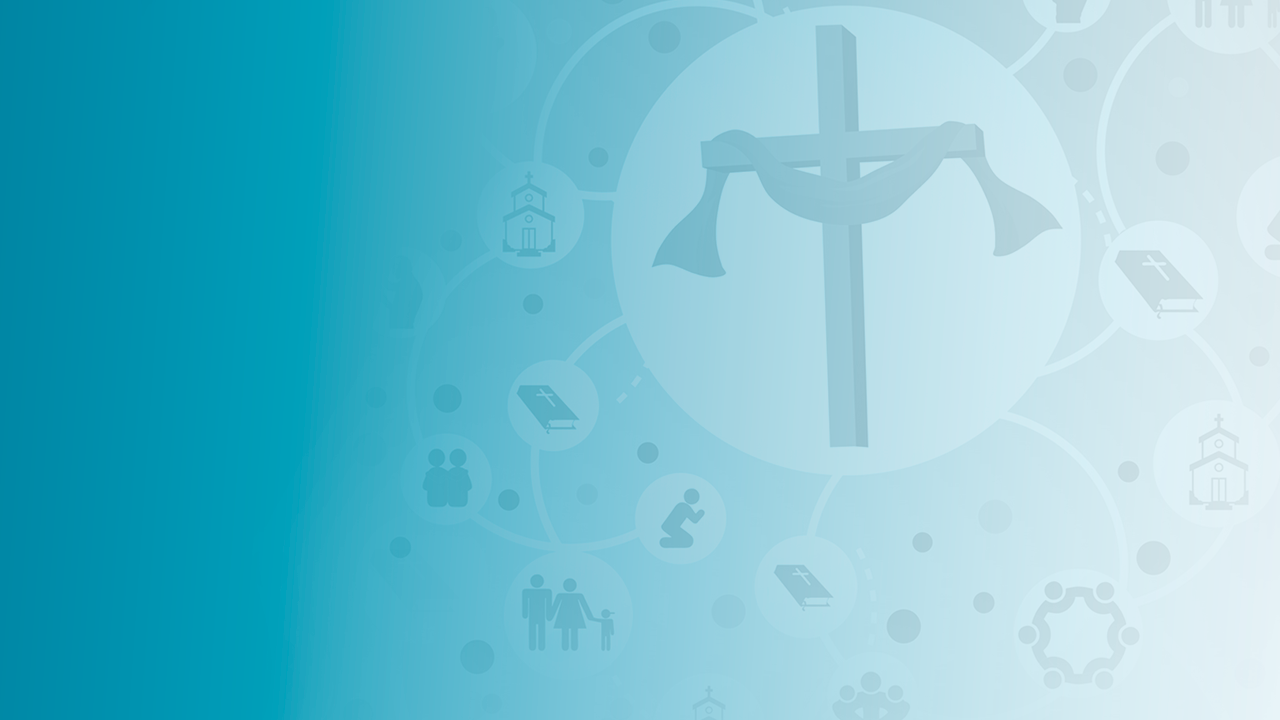 “ A graça, a misericórdia e a paz da parte de Deus e de Jesus Cristo, seu Filho, estarão conosco em verdade e amor.”

2 João 1:3 (NVI)
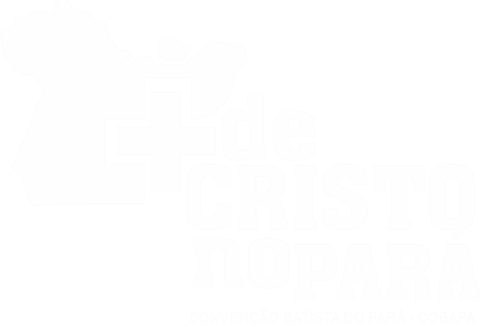 Música
COMPARTILHEMOS GRAÇA E MISERICÓRDIA
Letra e Música: Frank Sousa
Arranjo e Produção: Betuel Nogueira
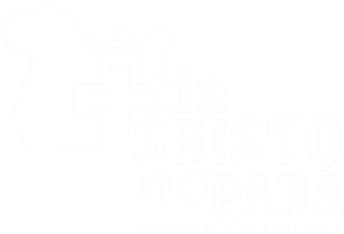 Como posso ser um cristão    
Se não posso ter compaixão?
Muitos estão a sofrer,
Precisam do amor de Deus.
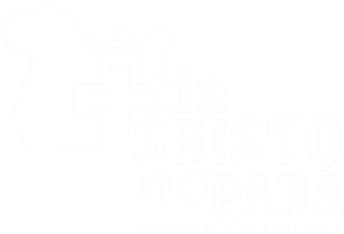 Se eu não for quem irá 
Falar desse amor que é real?
Digno de honra!   
digno de glória!      
É o cordeiro de Deus
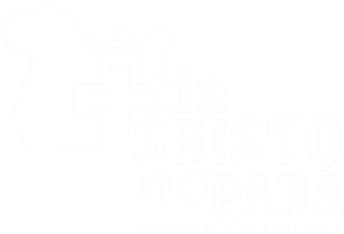 Compartilhemos a graça 
e a misericórdia
Para alcançar todo aquele 
que não tem a Cristo.
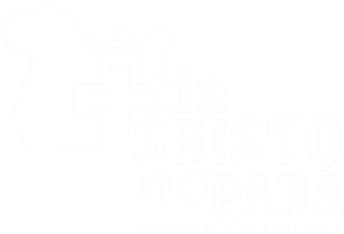 Amor que não falha, amor verdadeiro.
Amor que me ensina a amar
Jesus é meu Senhor.
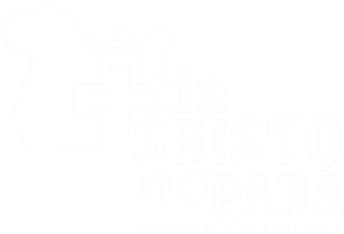 Como posso ser um cristão    
Se não posso ter compaixão?
Muitos estão a sofrer,
Precisam do amor de Deus.
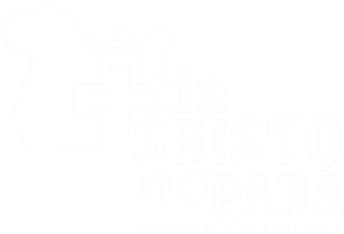 Se eu não for quem irá 
Falar desse amor que é real?
Digno de honra!   
digno de glória!      
É o cordeiro de Deus
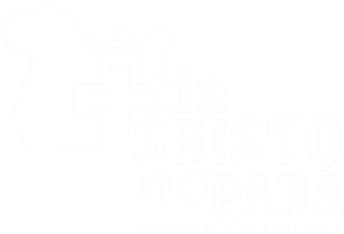 Compartilhemos a graça 
e a misericórdia
Para alcançar todo aquele 
que não tem a Cristo.
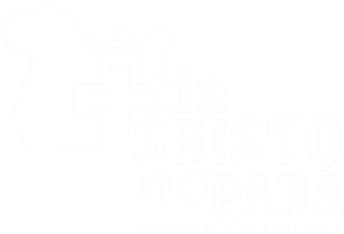 Amor que não falha, amor verdadeiro.
Amor que me ensina a amar
Jesus é meu Senhor.
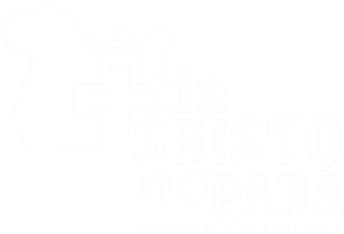 Compartilhemos a graça 
e a misericórdia
Para alcançar todo aquele 
que não tem a Cristo.
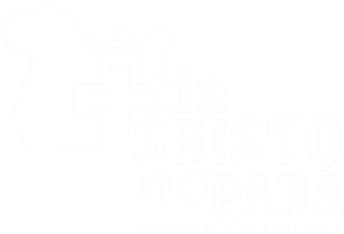 Amor que não falha, amor verdadeiro.
Amor que me ensina a amar
Jesus é meu Senhor. (2x)
Meu Salvador.